STYLE ANALYSIS
The Five Elements
TONE
STYLE ANALYSIS
O
R
G
A
N
I
Z
A
T
I
O
N
S
Y
N
T
A
X
D
E
T
A
I
L
D
I
C
T
I
O
N
P
O
V
TONE
Speaker’s        attitude
 Expressed in adjectives
 Usually 2 adjacent tones in passage
 Controls passage
DICTION
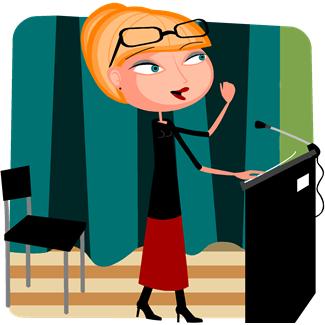 Connotative words
 Figurative language such as metaphor, simile
personification
 Select 3 examples for each tone word
DETAIL
The facts
 What can be perceived through the 5 senses
 Who, what, when, where
SYNTAX
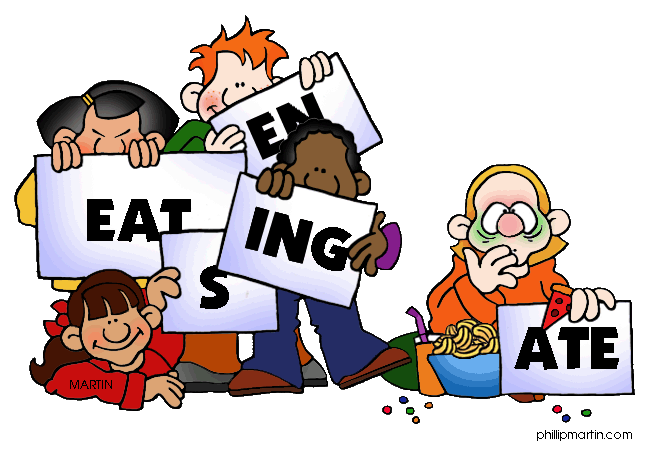 The way words and phrases are arranged to form sentences.
Includes grammar, punctuation
SYNTAX (CONT’D)
Sentence types
Declarative
Imperative
Interrogative
Exclamatory
Sentence structure
Simple
Compound
Complex
Compound/Complex
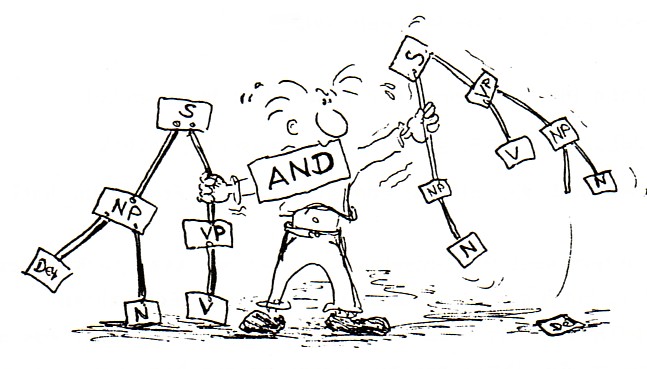 SYNTAX (CONT’D)
Word Order: Loose
Main clause’s subject, verb near the beginning of the sentence.
     Jane escaped from prison before the sheriff had filled out the paper work.
Word Order: Periodic
The main clause and point of the sentence come near the end.
“Because I could not stop for death, he kindly stopped for me.”
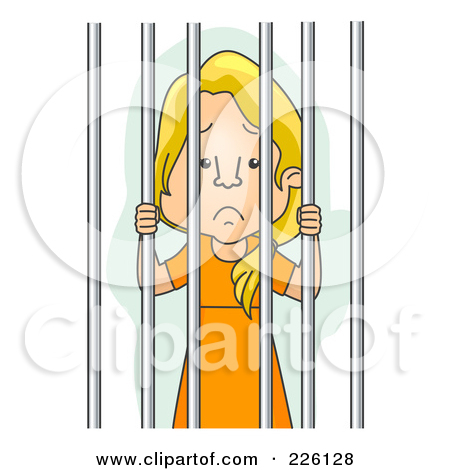 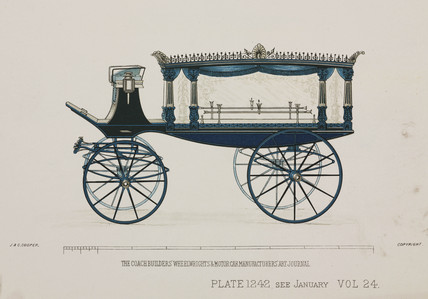 POINT OF VIEW
More than 1st, 3rd limited or 3rd omniscient
The speaker’s angle on his topic, sometimes called “narrative perspective”
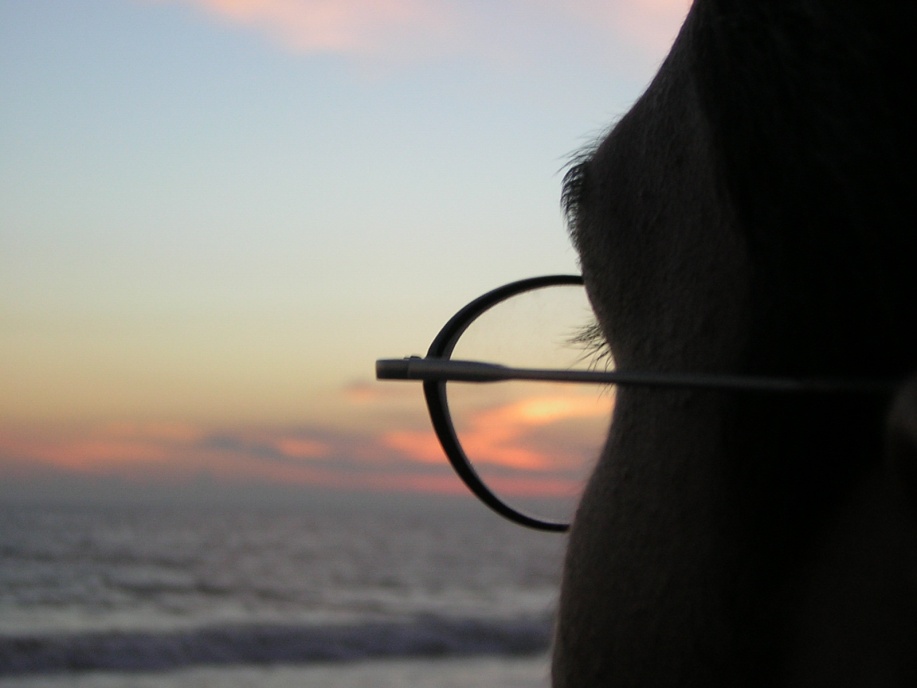 ORGANIZATION
The broader structure or framework in a piece of writing
Frame story (Ethan Frome, Wuthering Heights)
Chronological ( The Adventures of Huckleberry Finn)
Multiple Narrators (Catch 22)
Epistolary (The Color Purple)
Intercalary (Moby Dick)